Coordination Chemistry:
Bonding Theories
Crystal Field Theory
1
1. Chemistry of the d-orbitals
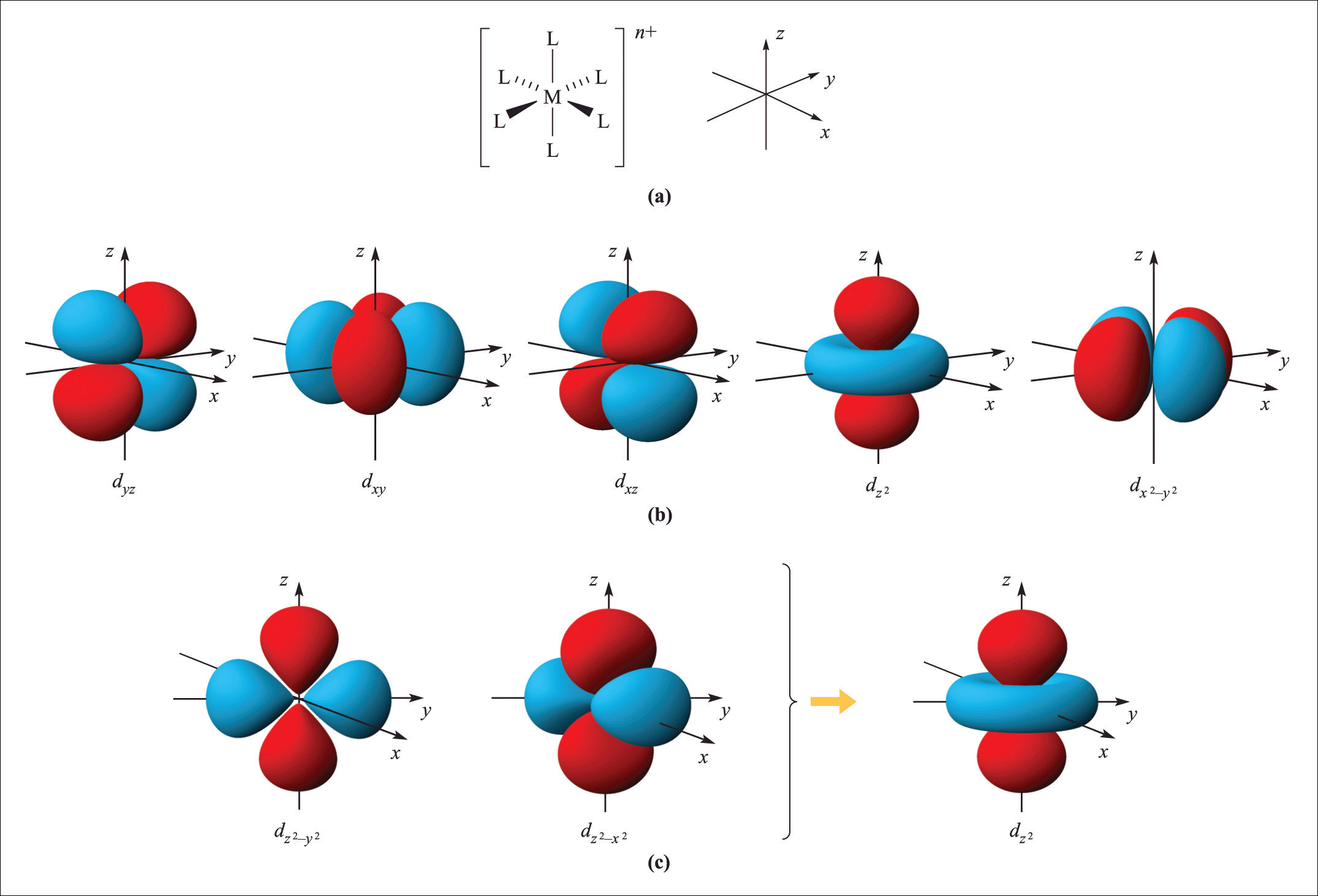 2
2. Crystal Field Theory
A purely electrostatic consideration

Ligand electrons create an electric field around the metal center

Ligands are point charges and we do not take their orbitals into consideration

No metal-ligand covalent interactions
3
3. Energy of the d-orbitals
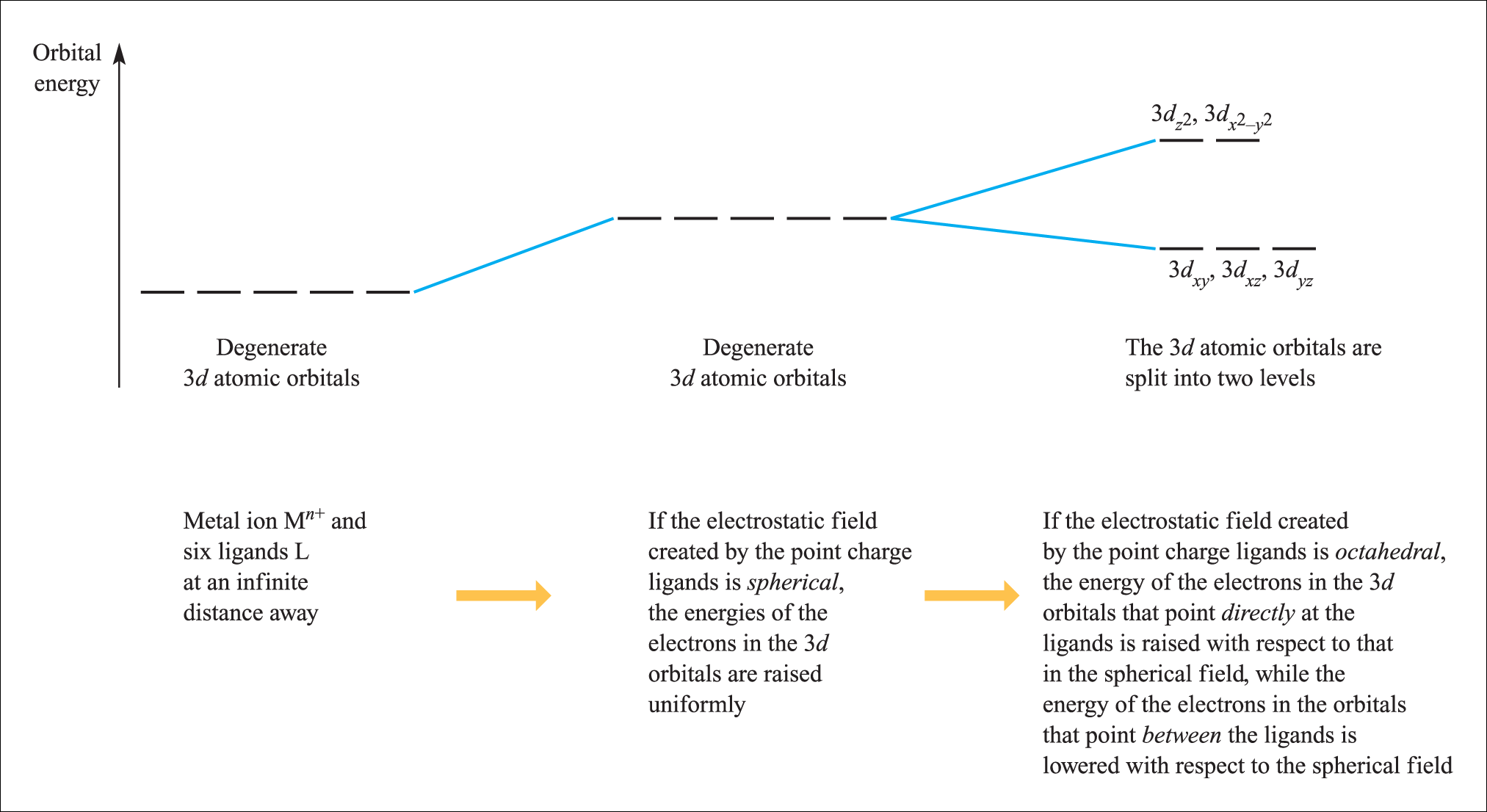 The energy of the five
 d orbitals of the transition metals is equal in the absence of ligands.
M
4
3. Energy of the d-orbitals
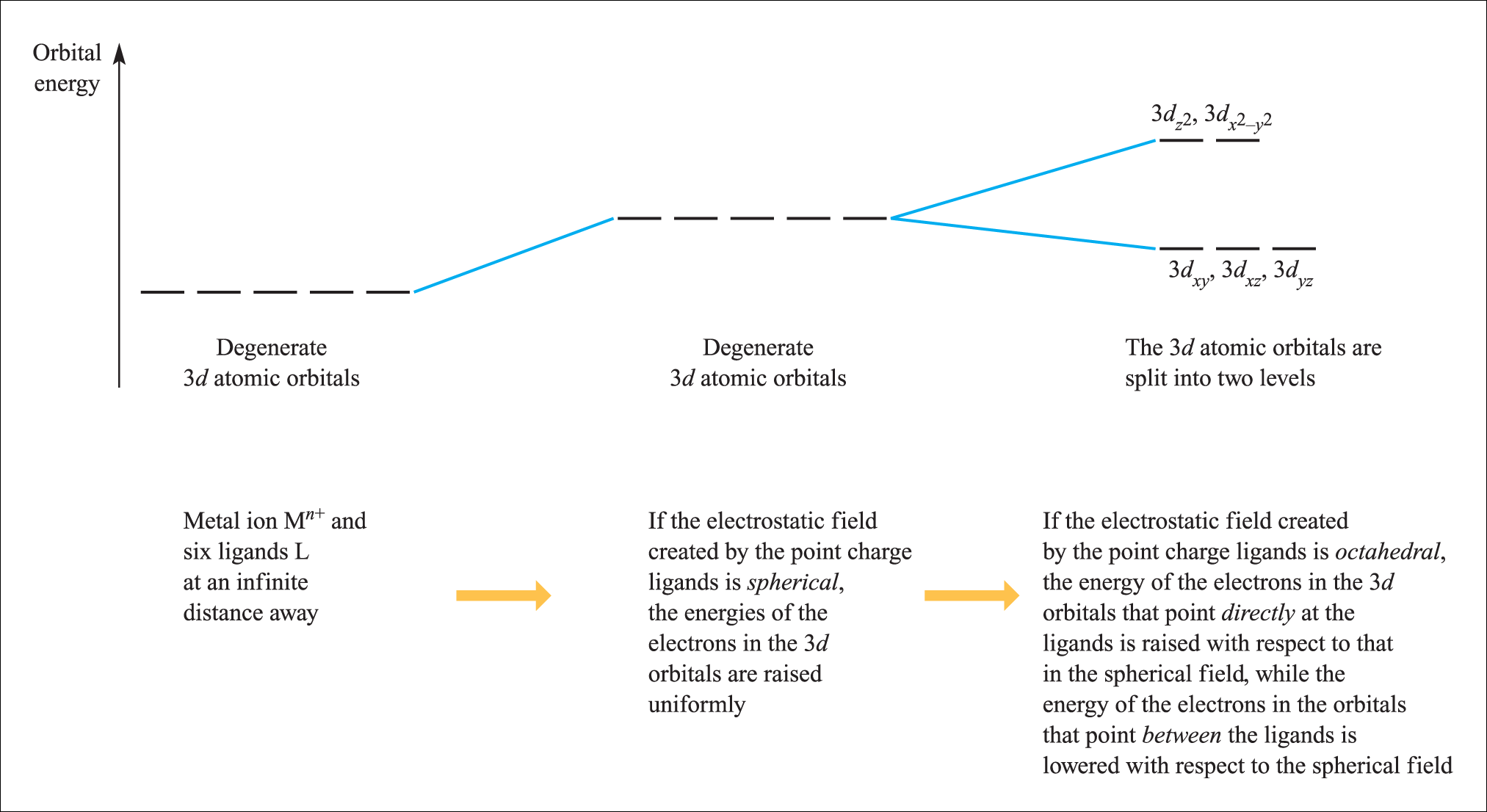 A spherical distribution of ligand electrons equally destabilizes the energy of the d orbital electrons.
Degenerate 3d atomic orbitals
5
3. Energy of the d-orbitals
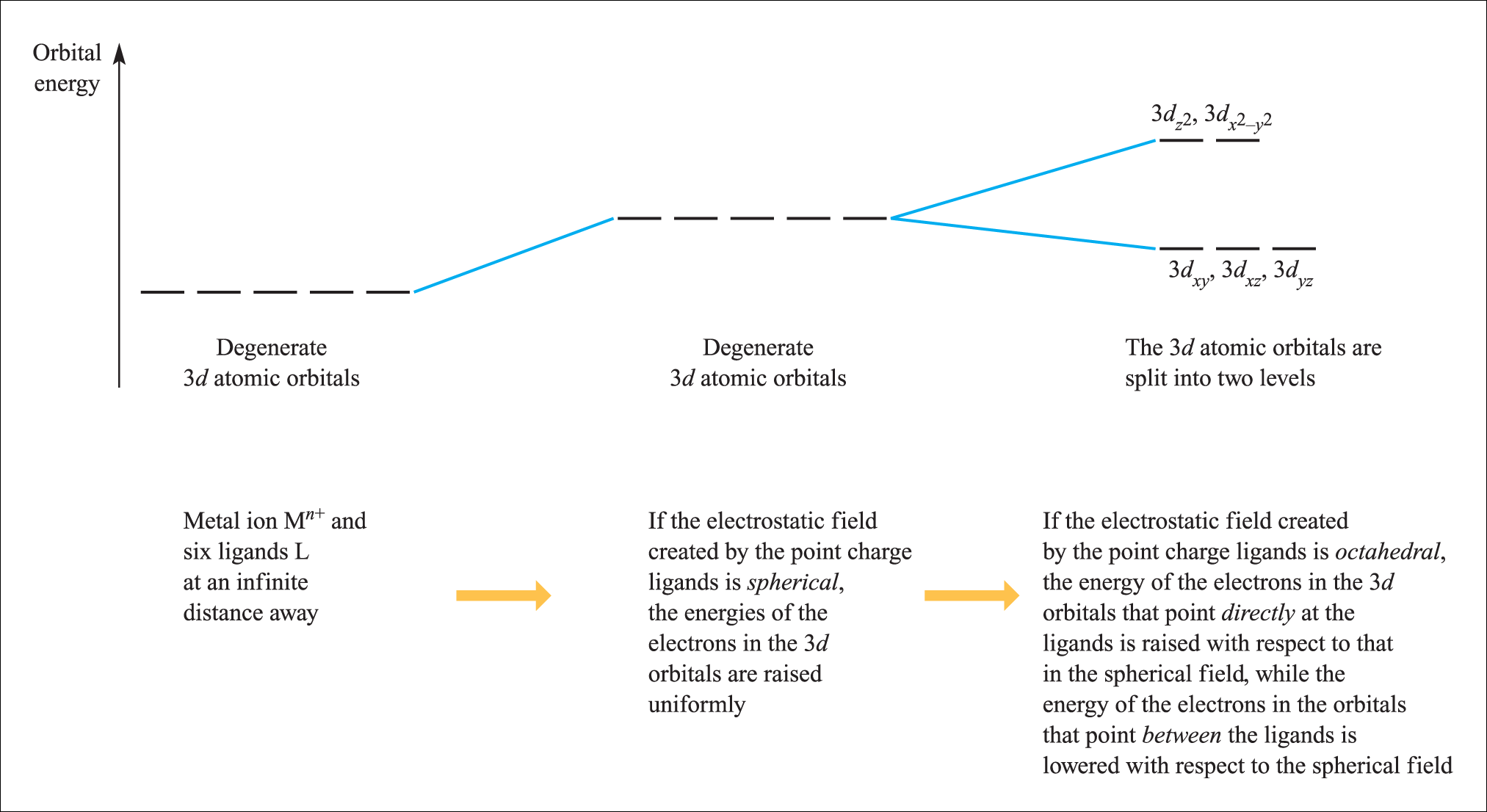 Degenerate 3d atomic orbitals
6
3. Energy of the d-orbitals
In an octahedral coordination environment:

The axial ligands interact directly with the two lobes of the dz2 orbital while the equatorial ligands interact with the toroid lobe

The equatorial ligands interact directly with the four lobes of the dx2 – y2 orbital

The dz2 and dx2 – y2 orbitals are destabilized whereas the dxy, dxz, and dyz are stabilized
7
4. The Octahedral Crystal Field
Octahedral coordination environment:
Point Group: Oh
dz2 and dx2 – y2 orbitals: eg symmetry
dxy, dxz, and dyz : t2g symmetry
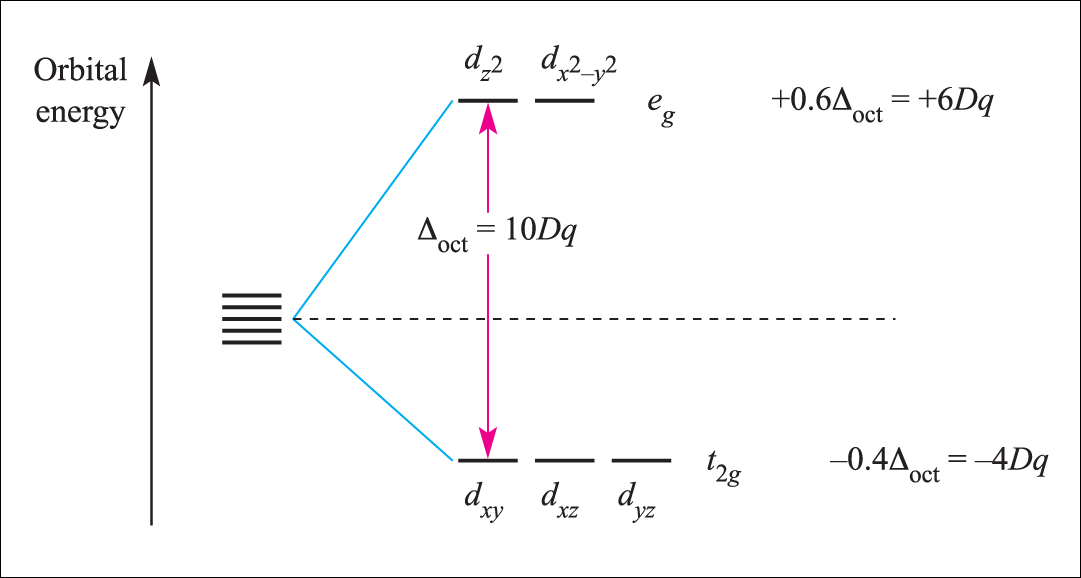 8
4. The Octahedral Crystal Field
Octahedral coordination environment:
Point Group: Oh
dz2 and dx2 – y2 orbitals: eg symmetry
dxy, dxz, and dyz : t2g symmetry
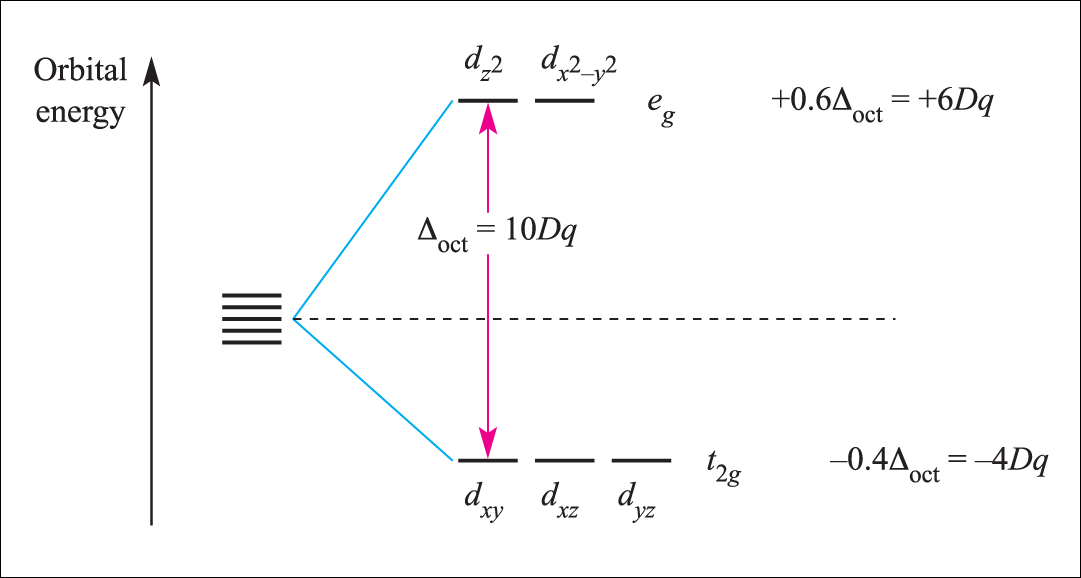 Destabilized
Stabilized
9
4. The Octahedral Crystal Field
Octahedral coordination environment:
Point Group: Oh
dz2 and dx2 – y2 orbitals: eg symmetry
dxy, dxz, and dyz : t2g symmetry
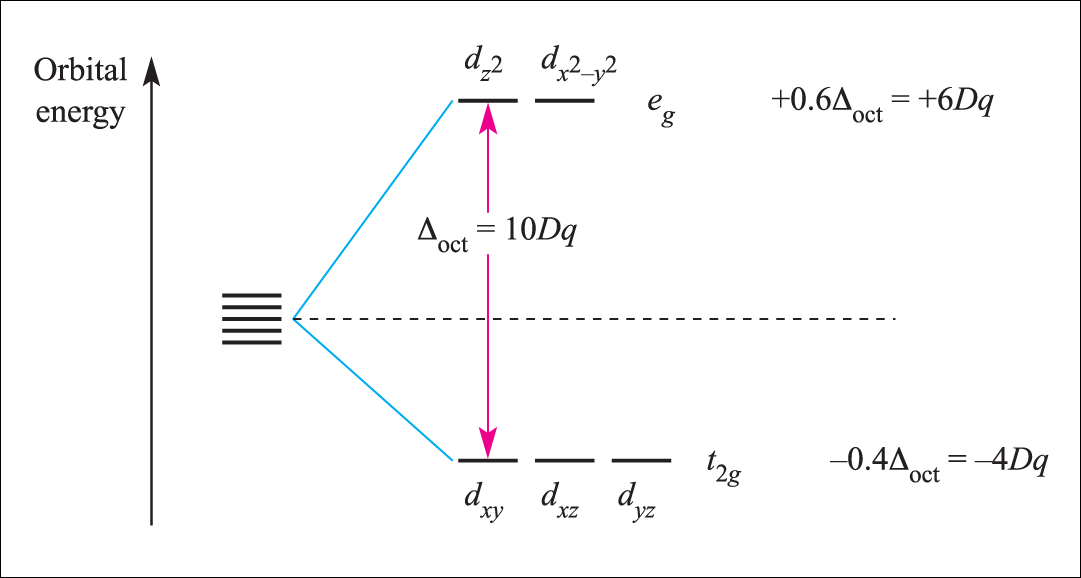 Bary Center
10
A. The Magnitude of Δoct
Determined by the strength of the crystal field:
Weak field
Strong field
Δoct (weak field) < Δoct (strong field)
d5 electron configuration
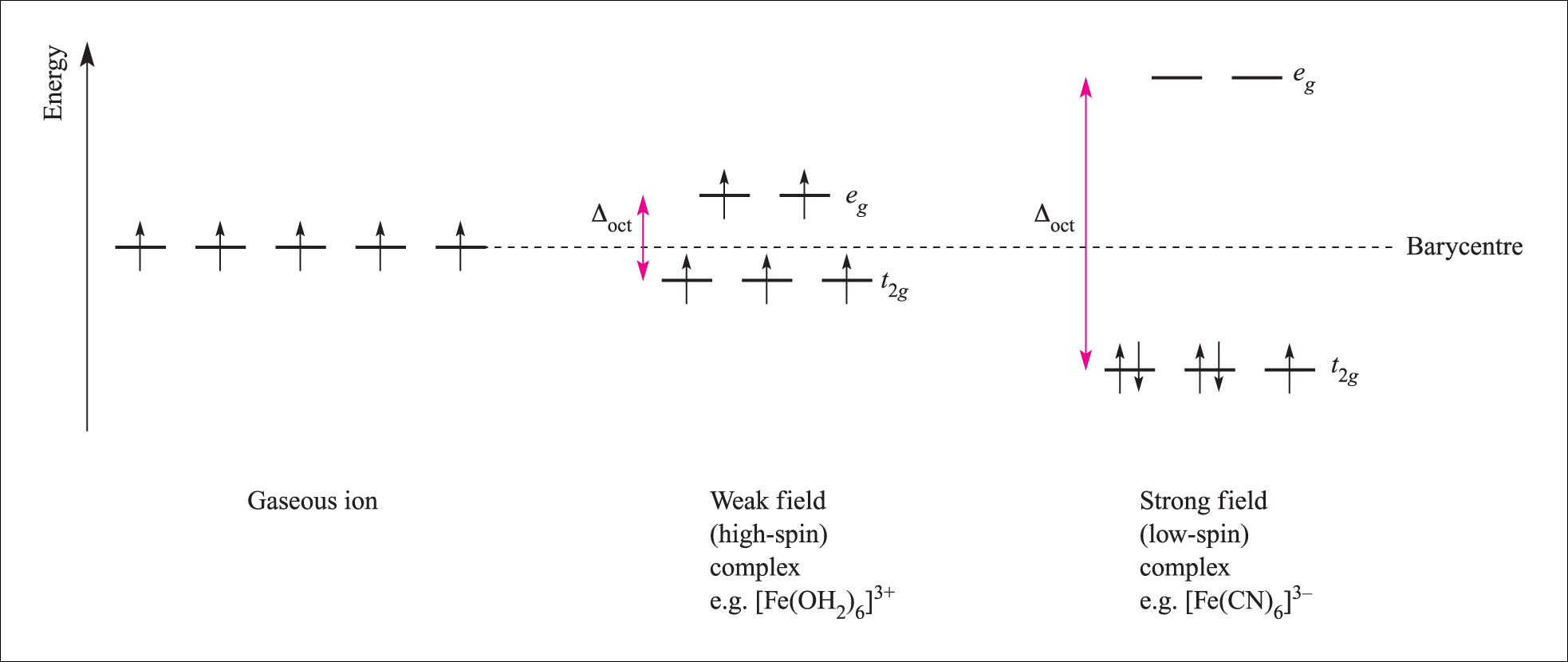 e- prefer to go into higher energy orbitals than pair
e- prefer to pair first
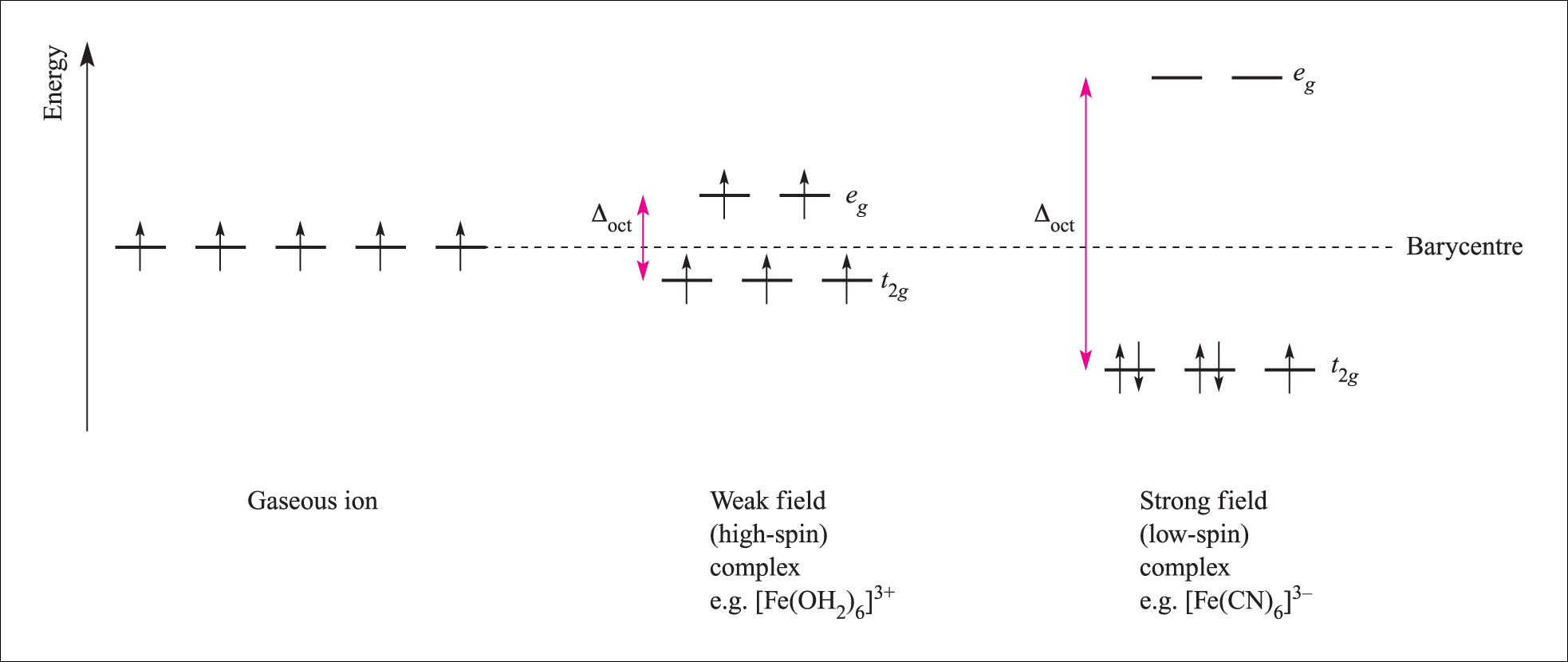 11
B. Crystal Field Stabilization Energy (CFSE)
Consider a d1 electron configuration:

i.e. [Ti(H2O)6]3+                   Ti3+
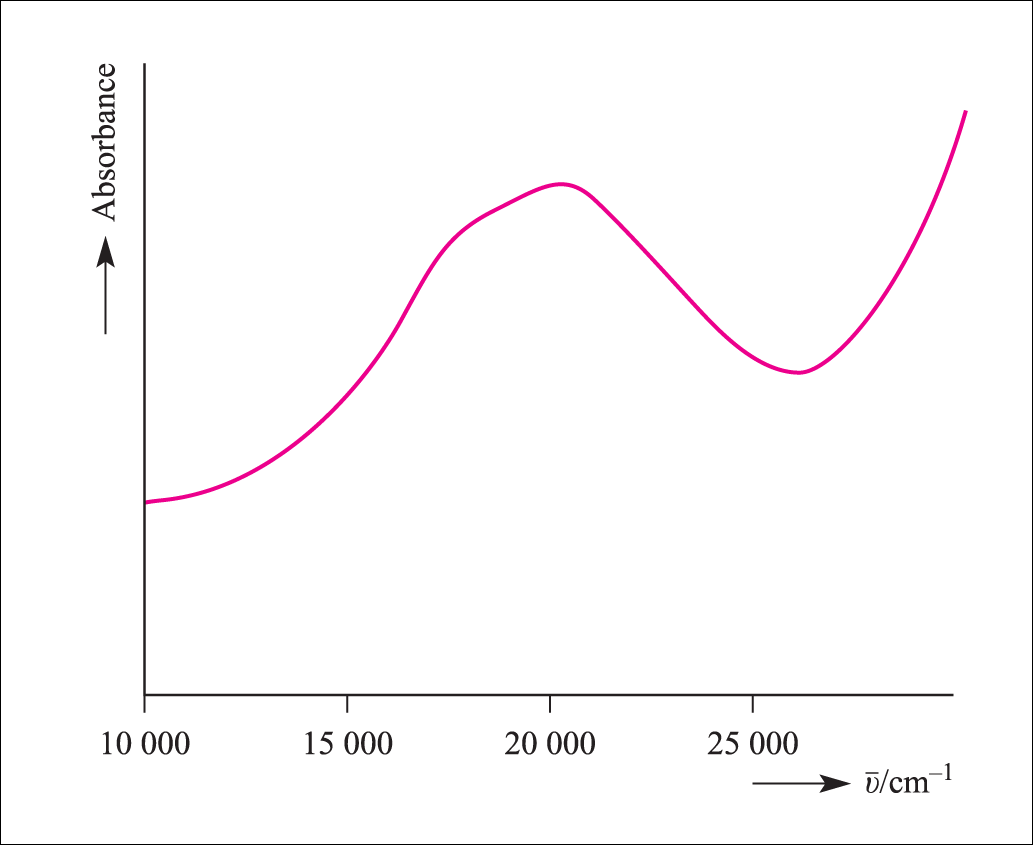 Electronic
absorbance
Ground State
Δoct
The single electron will be in less energetic ground state.
Δoct
12
B. Crystal Field Stabilization Energy (CFSE)
Calculate the magnitude by which the single electron is stabilized
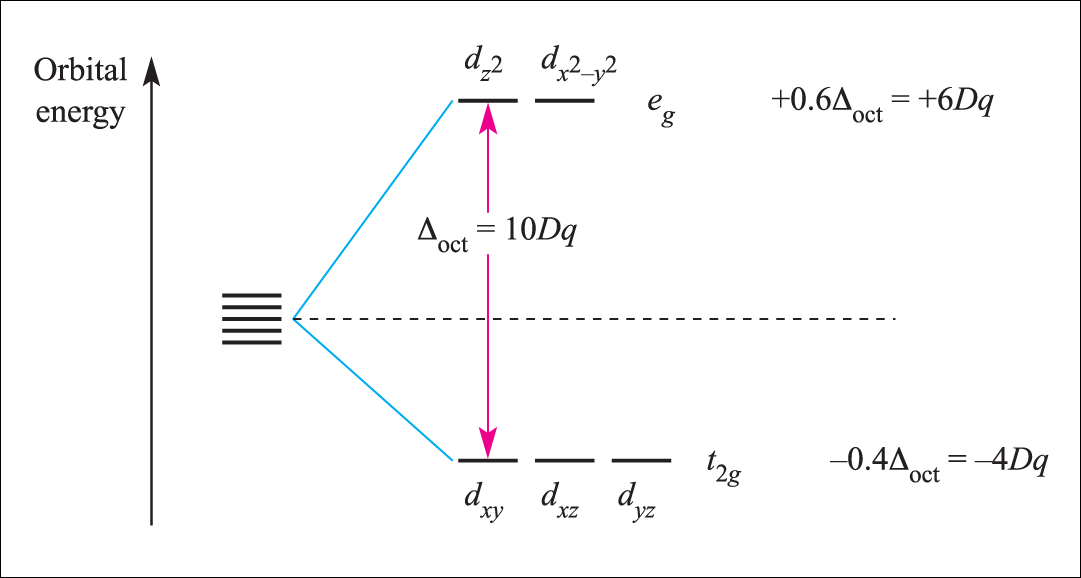 +0.6Δoct
t2g1
+0.4Δoct
CFSE = -[(# electrons in t2g) x  0.4Δoct ] + [(# electrons in eg) x 0.6Δoct] 

           =  -[  1 x 0.4Δoct ] + [ 0 ] = -0.4Δoct
Relative to the bary center
13
C. CFSE and High vs Low Spin
Consider a d4 electron configuration (Cr2+):
Pairing has to be invoked
Δoct < p (pairing energy)
Weak Field, High spin
Δoct > p
Strong Field, Low spin
t2g3 eg1
t2g4
CFSE =  -[  3 x 0.4Δoct ] + [ 1 x 0.6Δoct ] = -0.6Δoct
CFSE =  -[  4 x 0.4Δoct ] = -1.6Δoct + 1 p
14
I. What determines p?
i. Inherent coulombic repulsion    with    n

The more diffuse the orbital, the more able to have two electrons

ii. Loss of exchange energy as e- pair
15
II. What determines Δ?
Oxidation state of the metal ion
Δ  with   ionic charge

Nature of M
3d < 4d < 5d


     Really big Δ, normally low spin (As you go down the periodic table,  Δ)

Number and geometry of ligands
Δtetrahedral only ~50% of Δoctahedral
16
II. What determines Δ?
iv.   Nature of ligands
Spectrochemical series (partial)


I- < Br - < [NCS]- < Cl- < F- < [OH]- < [ox]2- ~ H2O < [NCS]- < NH3 < en < [CN]- ~ CO
Strong field ligands
Weak field ligands
Ligands increasing Δoct
YOU CAN NOT UNDERSTAND THIS TREND WITH CRYSTAL FIELD THEORY
17
5. Octahedral Geometry Distortions
Tetragonal distortions known as the Jahn-Teller Effect
Z-out
Z-in
D4h
Oh
D4h
dx2 – y2
dz2
dz2
dx2 – y2
dx2 – y2
dz2
dyz
dxy
dxz
dxy
dxz
dyz
dxy
dxz
dyz
18
Jahn-Teller Effect
The theorem states that degenerate orbitals cannot be unequally occupied.

The molecule distorts by lowering its symmetry to remove the degeneracy

Quite common for octahedral complexes of d9 (Cu2+) and high-spin d4 ions

For Cu2+ complexes, a Z-out ligand arrangement is common.
19
5. Octahedral Geometry Distortions
What about a d1 electron configuration?
D4h
Oh
D4h
dx2 – y2
dz2
dz2
dx2 – y2
dx2 – y2
dz2
YES!!!
Degeneracy
Removed
dyz
dxy
dxz
No
No
dxy
dxz
dyz
dxy
dxz
dyz
20
6. The Tetrahedral Crystal Field
Tetrahedral coordination environment:
Point Group: Td
dz2 and dx2 – y2 orbitals: e symmetry; these orbitals are not in direct contact with the ligands
dxy, dxz, and dyz : t2 symmetry; these orbitals are in semi contact with the ligands
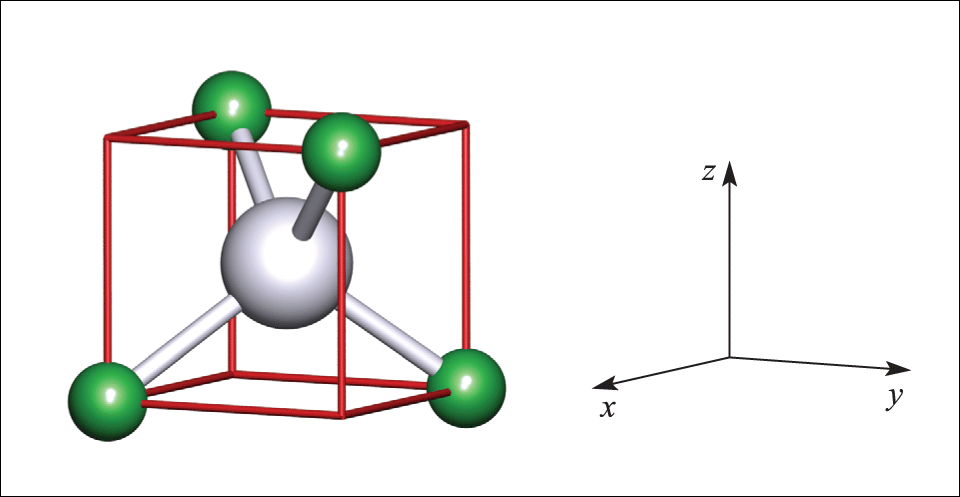 21
6. The Tetrahedral Crystal Field
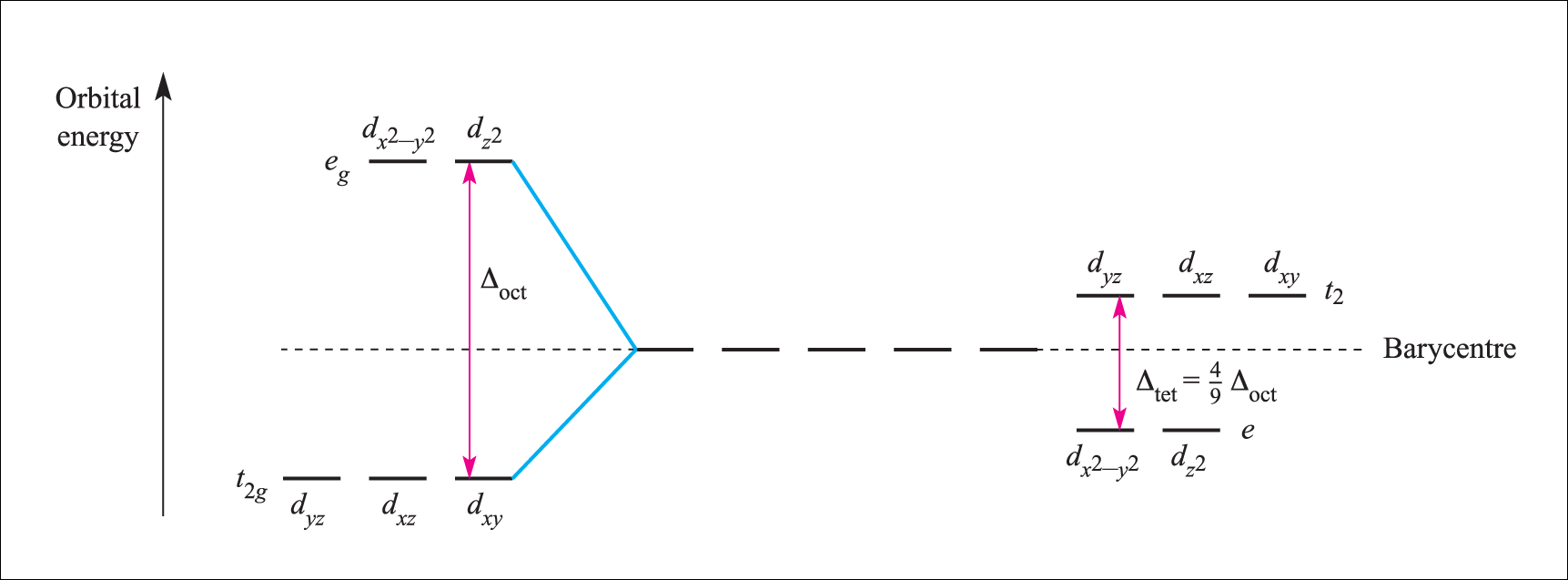 Mostly high spin for these types of complexes.
Δtet < p
22
7. The Square Planar Crystal Field
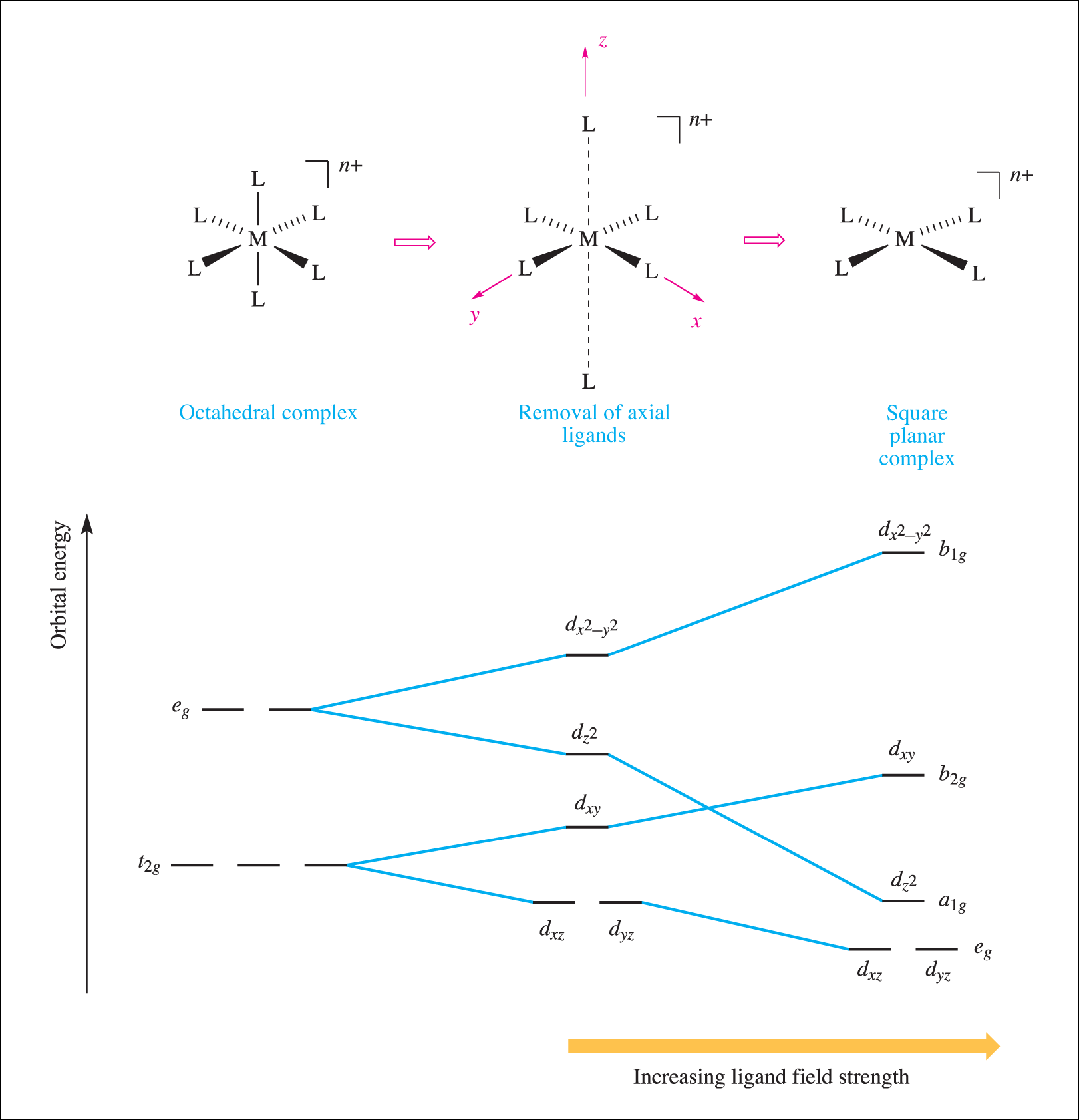 Square planar coordination environment:

Point Group: d4h

d8 is diamagnetic vs
      paramagnetic for tetrahedral
23
8. Crystal Field Splitting Diagrams for    Common Geometric Fields
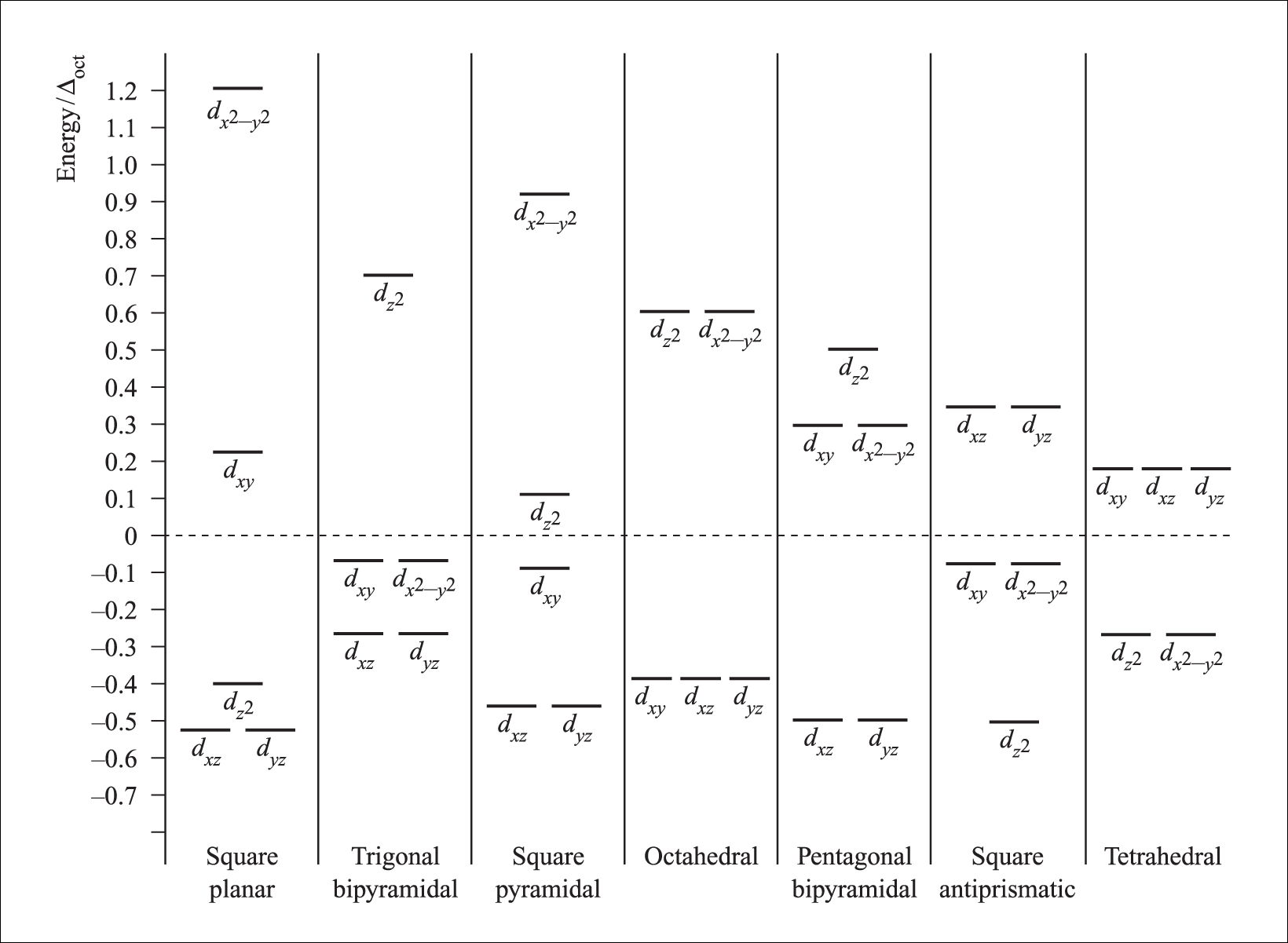 24